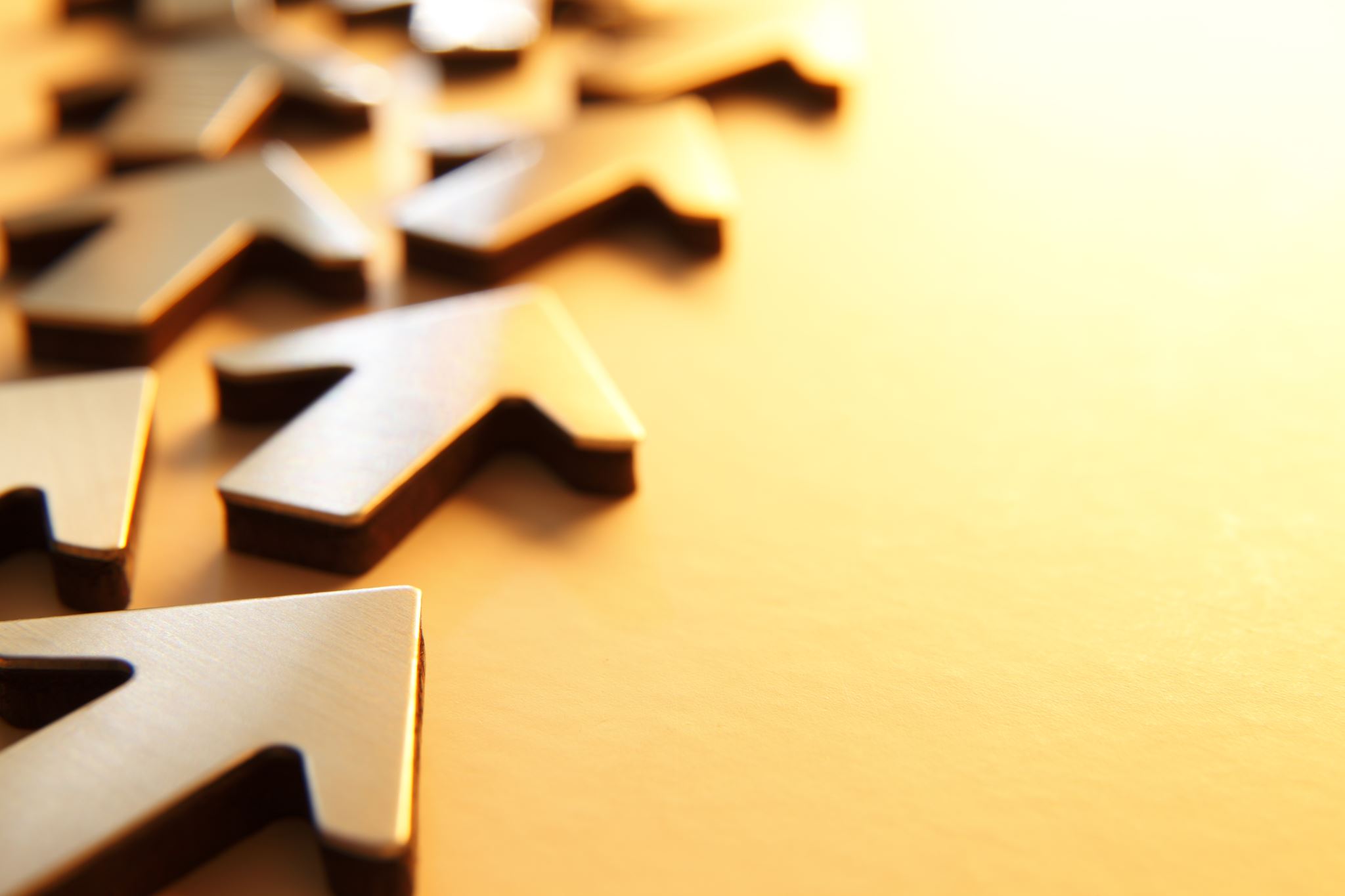 Reflecting and Moving Forward
Reminders: 
Cameras on!
Due today: Self-assessment of Peer Response Paper Rubric
Due next class: 
Peer Response Paper
What Dreamer Gained From DACA, and Stand to Lose
Bambadjan Bamba (p. 29-37)
Discussion Board 7 Response

IMPORTANT: 
OCTOBER 28: New due date for your peer response paper
 Complete Midterm Reflection Survey
Please Check for Additional Updates in Announcements (you can set Canvas up to e-mail them to you, talk to KBECK)
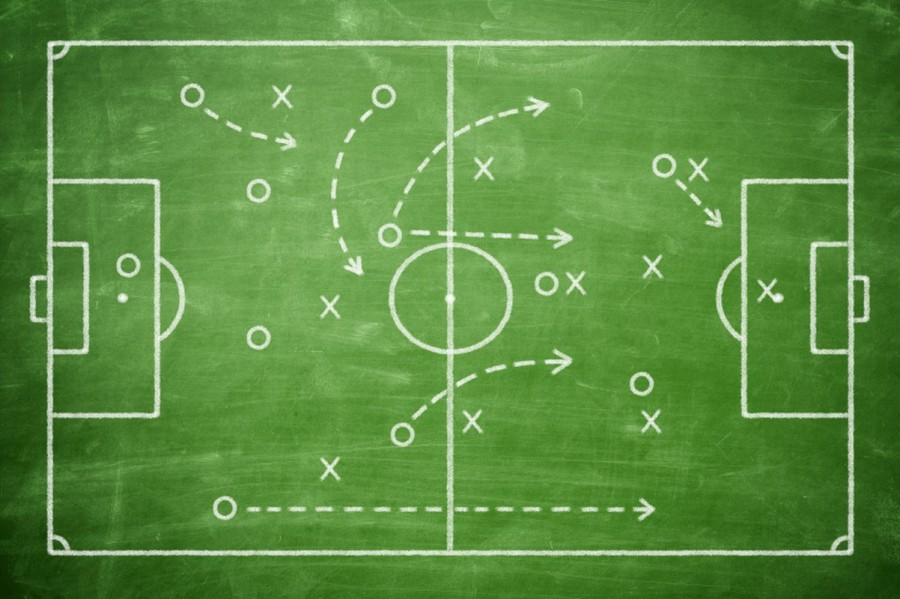 Today’s Game Plan:
Preparing to Submit Peer Response Paper
Have completed self-assessment of rubric
Begin Annotating Bambadjan Bamba (p. 29-37)
Take the Midterm Survey
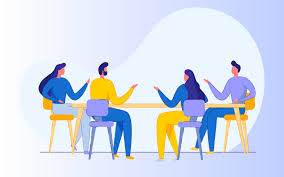 Self-Assessment Rubric (20 min Small Group)
Review your rubric and essay draft
What were your “exceeds” areas?
Where would you like to make additional changes?
Consider your peer’s feedback
What additional changes do you need to make—and what steps will you take to make them?
With your peers, make a specific plan for revising your essay. What will you do? What will your peers do that you can follow?
What resources will you need to make your changes?
Writing Center
Emily or Kbeck
Additional Peer Review
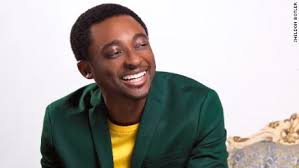 Annotating Bambadjan Bamba (p. 29-37)
Review Our Reading Strategies
What are your preferred reading strategies?
How do your annotations reflect your reading strategy use?
Today we’ll focus on vocabulary, reading for a purpose, and making connections

What does the text say about BLM?
Create a thesis statement summarizing the text-producer’s explanation of BLM through print language
How do your annotations reflect your reading strategy use?
Create a thesis statement summarizing the text-producer’s representation of BLM through imagery 
Identify the visual narrative analysis tool(s) which convey this message
Review your Narrative Analysis handout
Take the Midterm Survey
We need your help!
Take the Midterm Survey
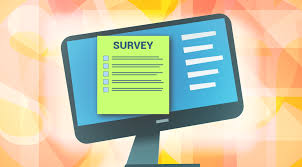